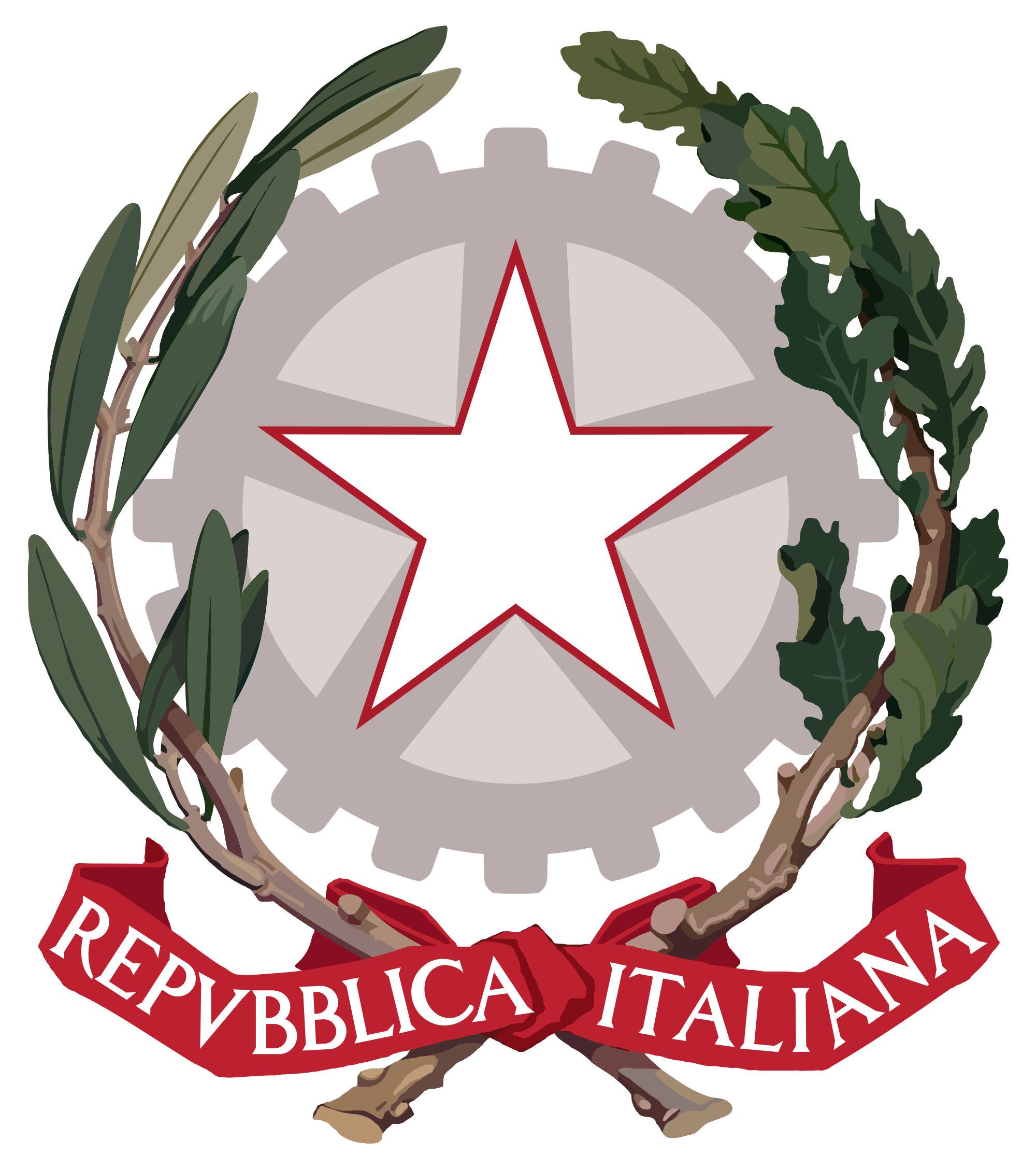 COSTITUZIONE E SOSTENIBILITÀ:
«IL BELLO DI ESSERE AL VERDE»
Prof.ssa Rotundo Stefania
5°A AFM ITS L. Casale
Art. 9 Cost.
Cultura, paesaggio e ricerca
La Repubblica promuove lo sviluppo della cultura e la ricerca scientifica e tecnica
Tutela il paesaggio e il patrimonio storico e artistico della Nazione.
Tutela l’ambiente, la biodiversità e gli ecosistemi, anche nell’interesse delle future generazioni. La legge dello Stato disciplina i modi e le forme di tutela degli animali.
Art. 41 Cost.
L’attività economica pubblica e privata
L'iniziativa economica privata è libera.
Non può svolgersi in contrasto con l'utilità sociale o in modo da recare danno alla salute, all’ambiente, alla sicurezza, alla libertà, alla dignità umana.
La legge determina i programmi e i controlli opportuni perché l'attività economica pubblica e privata possa essere indirizzata e coordinata a fini     sociali e ambientali.
Art. 81 Cost.
La sostenibilità del debito
Lo Stato assicura l'equilibrio tra le entrate e le spese del proprio bilancio, tenendo conto                          delle fasi avverse e delle fasi favorevoli del ciclo economico.
Il ricorso all'indebitamento è consentito solo al fine di considerare gli effetti del ciclo economico e, previa autorizzazione delle Camere adottata a maggioranza assoluta dei rispettivi componenti, al verificarsi di eventi eccezionali.
Ogni legge che importi nuovi o maggiori oneri provvede ai mezzi per farvi fronte.
Le Camere ogni anno approvano con legge il bilancio e il rendiconto consuntivo presentati dal Governo.
L'esercizio provvisorio del bilancio non può essere concesso se non per legge e per periodi non superiori complessivamente a quattro mesi.
Il contenuto della legge di bilancio, le norme fondamentali e i criteri volti ad assicurare l'equilibrio tra le entrate e le spese dei bilanci e la sostenibilità del debito del complesso delle pubbliche amministrazioni sono stabiliti con legge approvata a maggioranza assoluta dei componenti di ciascuna Camera, nel rispetto dei princìpi definiti con legge costituzionale.
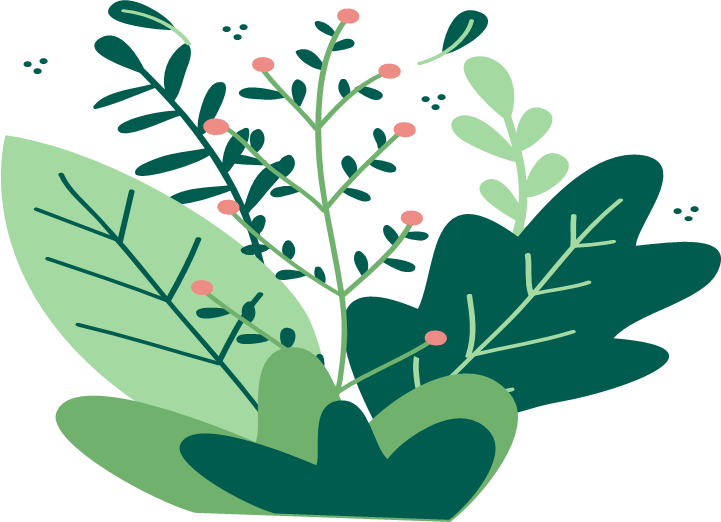 «IL BELLO DI ESSERE AL VERDE»
La nostra proposta di legge consiste nel riqualificare alcuni spazi esterni, al fine di favorire una migliore relazione tra giovani e natura in ambito scolastico e sociale, adottando uno stile di vita più sostenibile.
IL BELLO DI ESSERE AL VERDE – Il bello di essere al verde (itsluigicasale.it)
GRAZIE!
OGNI PICCOLA AZIONE CONTA. PROTEGGIAMO INSIEME L’AMBIENTE!
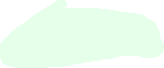